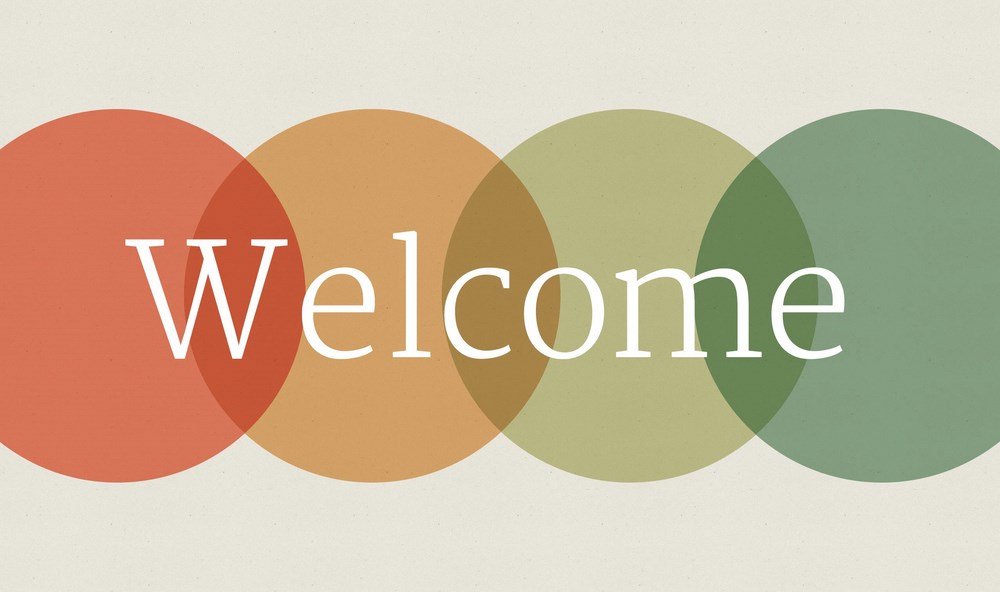 Describe and Draw
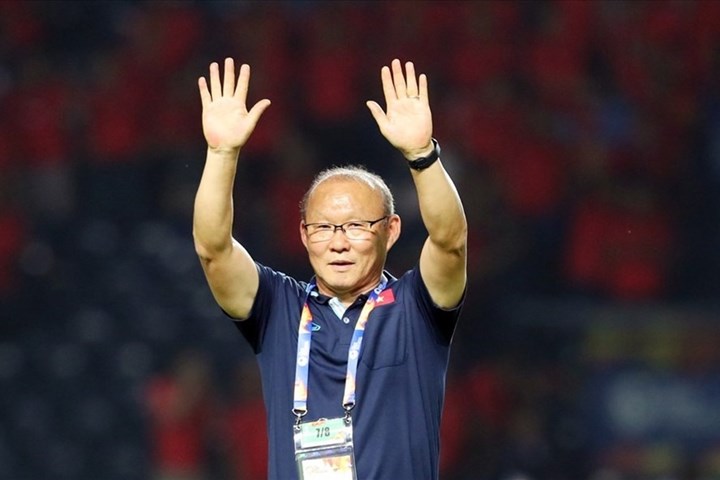 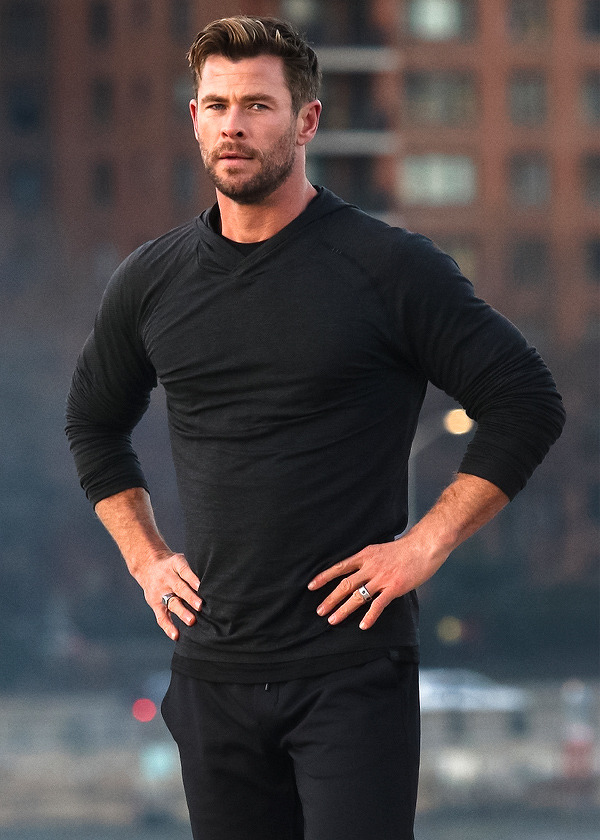 Who is your Favourite celebrity?
Can you describe him / her?
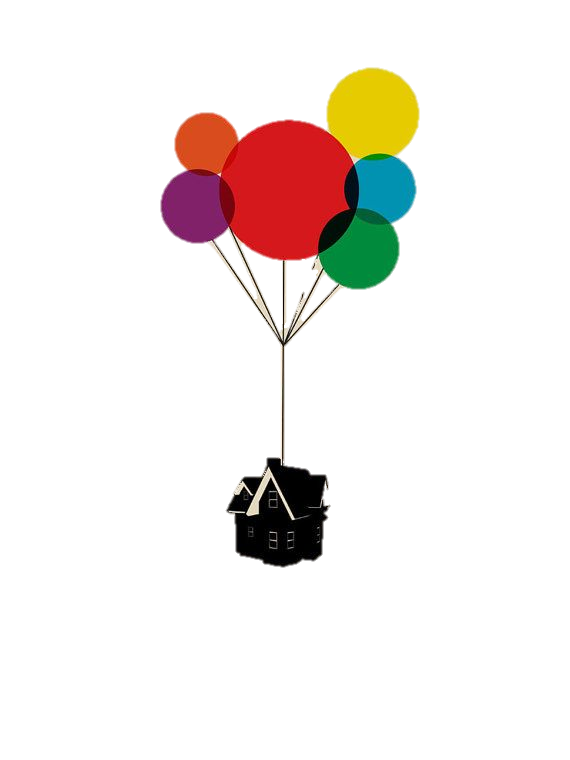 UNIT 7
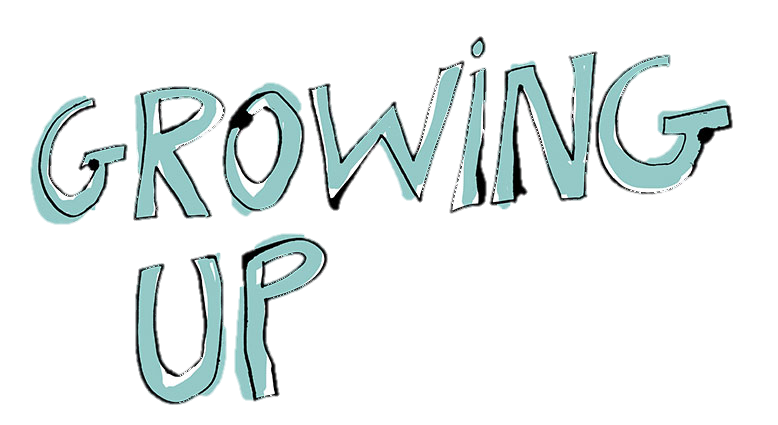 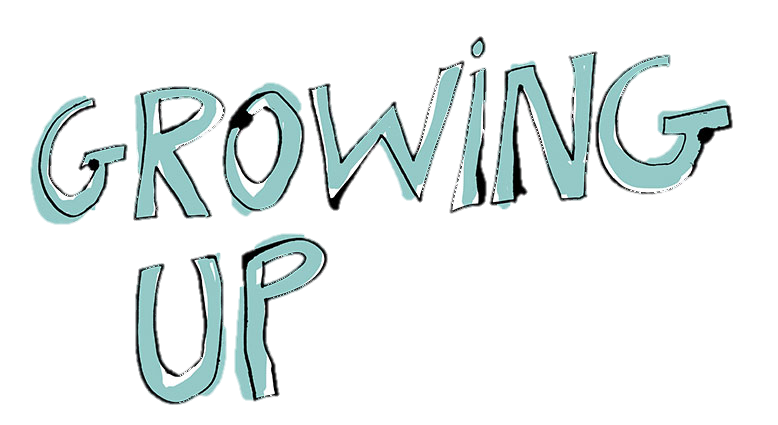 Lesson 7 - Writing
To describe a person’s physical appearance and behavior.
Tall, strong, good-looking, fair hair, blue eyes, a beard and a moustache, busy, spends lots of time outdoors
KEY PHRASES
A description of a person
1. He / She is a _________ actor.
2. He / She is ____________for _______________
3. He / She is_____,________ and ____________
4. He / She’s got ___________________________
5. He / She is _______ but he / she ____________
     			_________________
6. He / She becomes a ___________
famous
best-known                 the role(s) in …
tall    strong                      good-looking
fair hair, blue eyes, a beard and a moustache.
busy                                   spends a lot of time outdoors with …
superhero
Punctuation
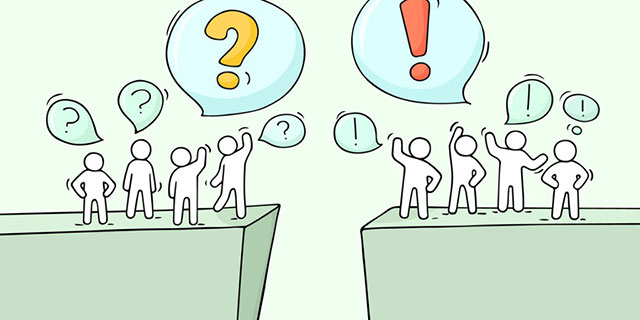 ?
!
A, B, C..
Click
Click
question 
mark
exclamation 
mark
capital letter
.
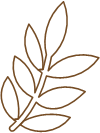 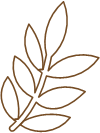 Thor, Coco
1,2,3,4
5,6,7
words 
in italics
full stop
,
‘
comma
apostrophe
Jennifer Lawrence is an American actor. She was born in Kentucky. She is tall and she’s got blonde hair and blue eyes. Jennifer’s most famous role was a girl called Katniss Everdeen in The Hunger Games.
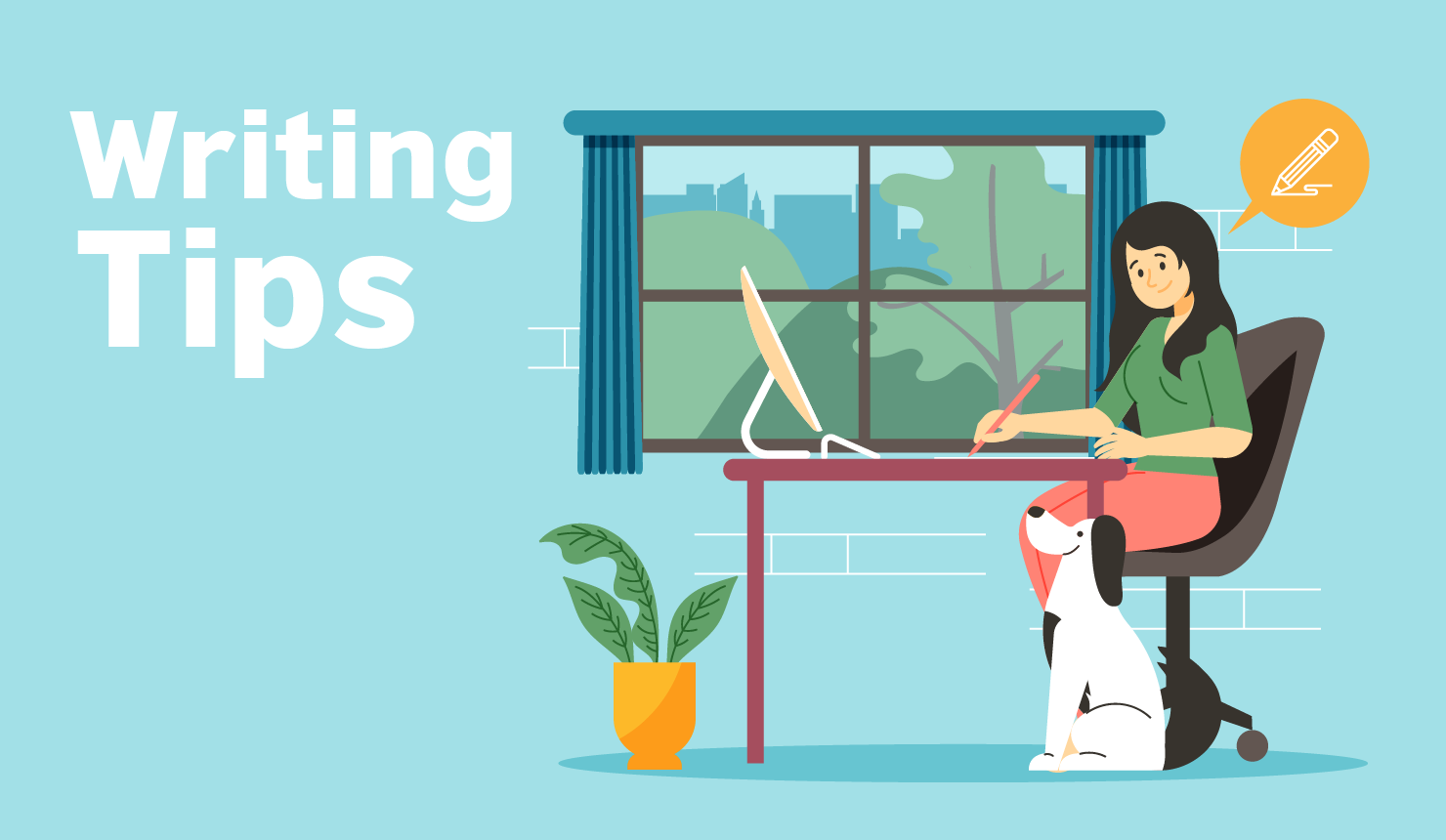 WRITING TIME
Write a description of your favourite celebrity.
1. Which person do you want to describe?
2. Who is he / she? What is he / she famous for?
3. What does he / she look like?
4. How does he / she behave?
CHECKING
word order in descriptions
meanings of adjectives, nouns and verbs
punctuation
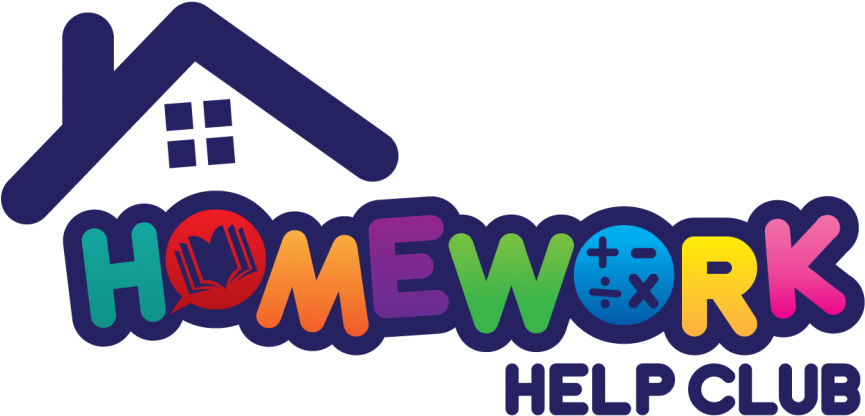 🍀 Learn by heart all structures.
🍀 Workbook: Exercises page 53.
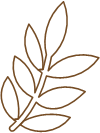 F - for an exclamation or an imperative.
D - at the end of a question.
A - at the beginning of a sentence and with names, countries, nationalities and names of books, films and songs.
B - in lists and for pauses.
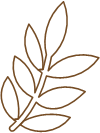 G - in short forms and to show possession.
C - at the end of a sentence.
E -  when we say the title of a book, film or song.
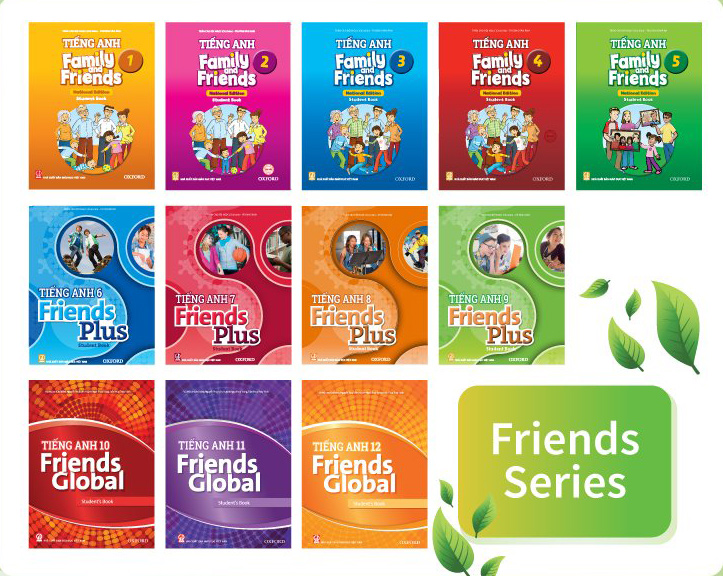 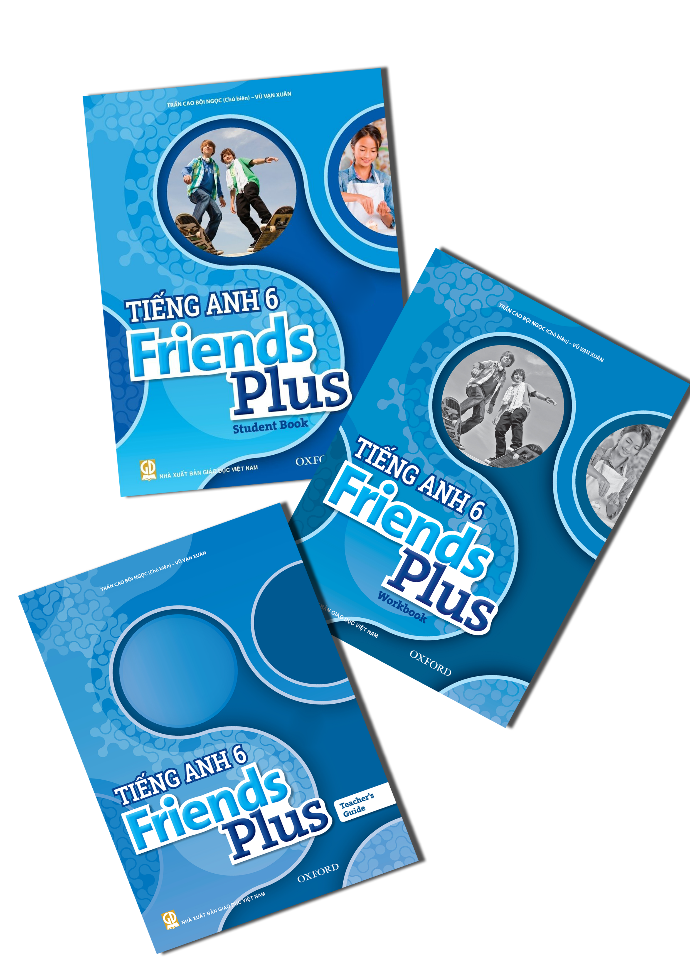 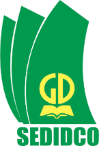 www.phuongnam.edu.vn
Thank you!
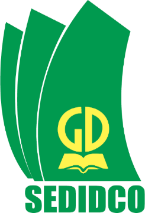 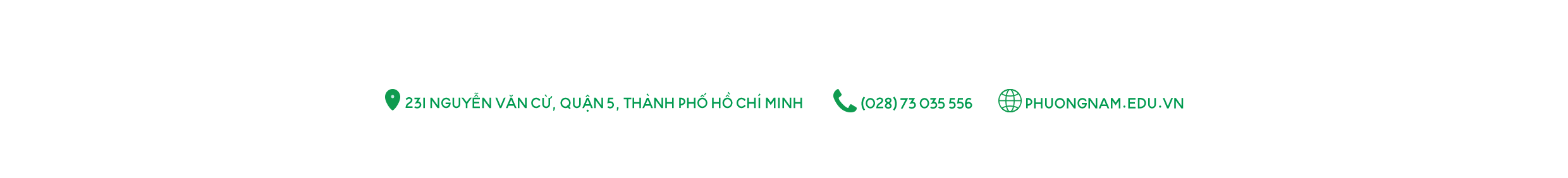 CTCP ĐẦU TƯ VÀ PHÁT TRIỂN GIÁO DỤC PHƯƠNG NAM